Sosialisasi AUDIT LEMBAGA
Jakarta, 24 Desember 2020
PELAKSANAAN AUDIT
Cara LOGIN
Sistem Penjaminan Mutu Online Live :


https://spmi.uhamka.ac.id
User 				: NIDN/NIK Pribadi
Pasword 	default 	: 123qweasd

Panduan dan Instrumen : 
https://spmi.uhamka.ac.id/publish/g4GVAYf12D6OTI7Hu7dgnEp4JmdzCj
Pengisian Instrumen audit
Pilih Instrumen
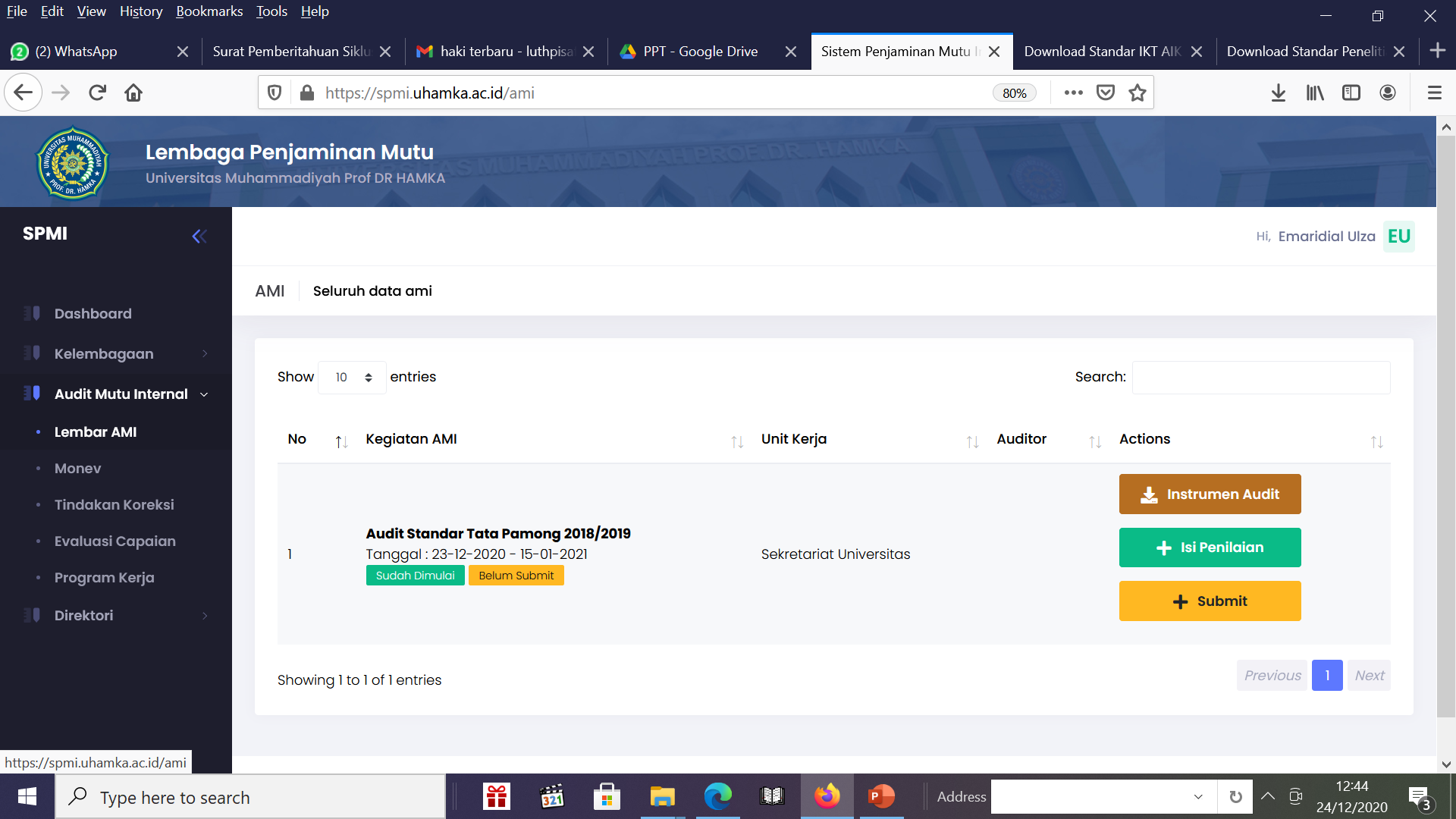 Isi penilaian dan bukti dokumen
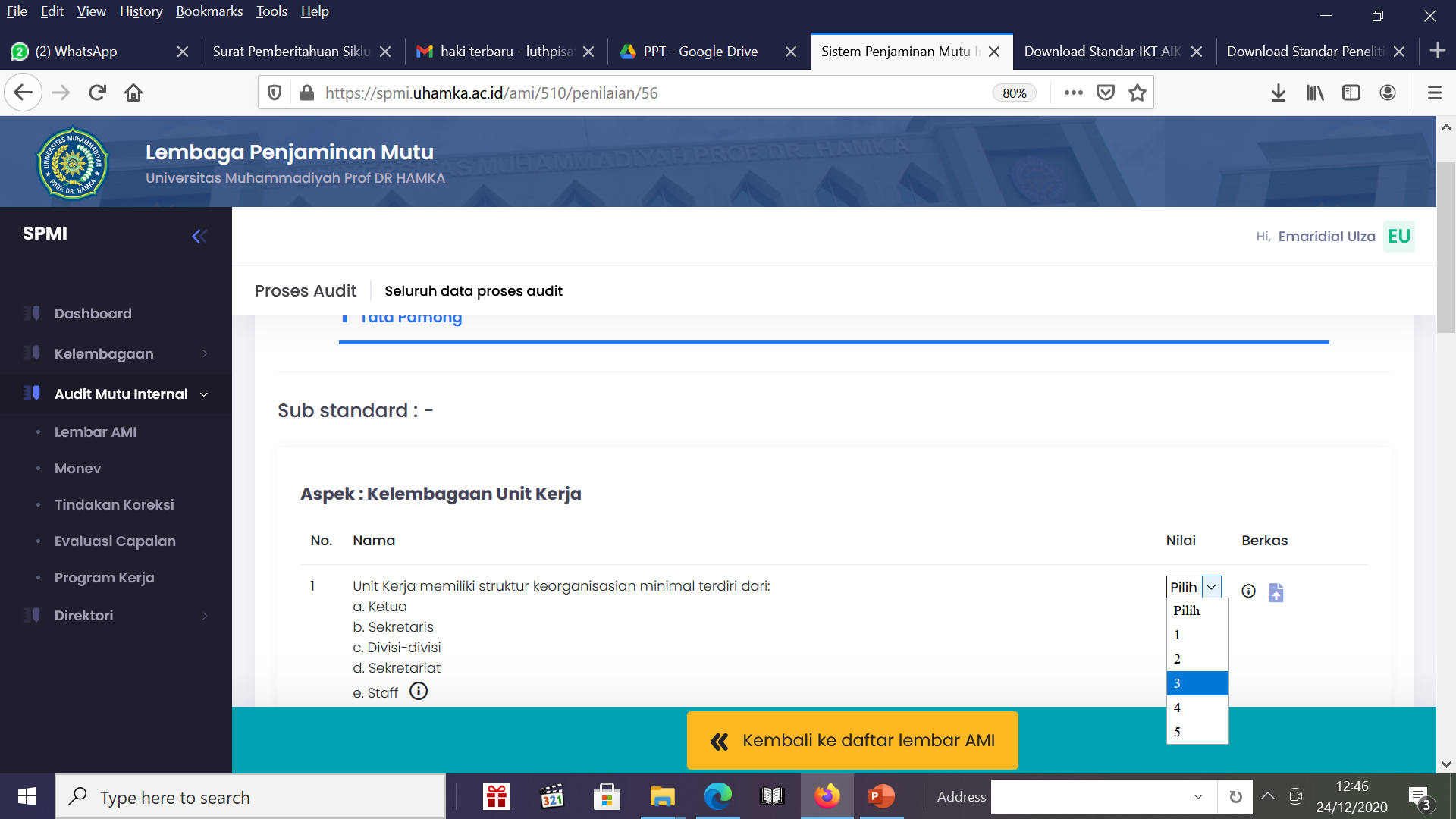 Catatan : 
Penilaian harus semua diisi
Dokumen wajib diupload
Submit penilaian
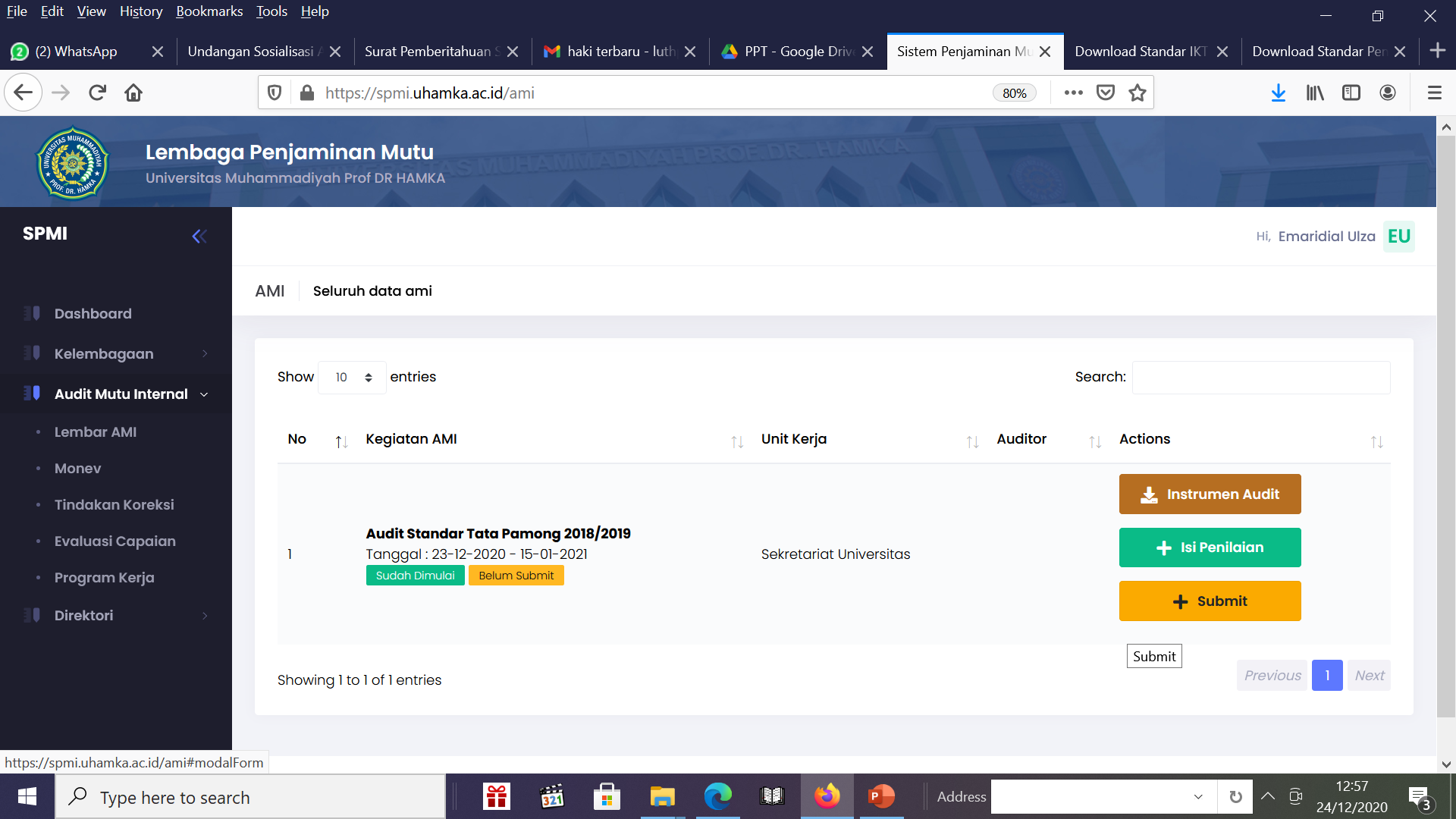 Panduan : https://spmi.uhamka.ac.id/publish/g4GVAYf12D6OTI7Hu7dgnEp4JmdzCj
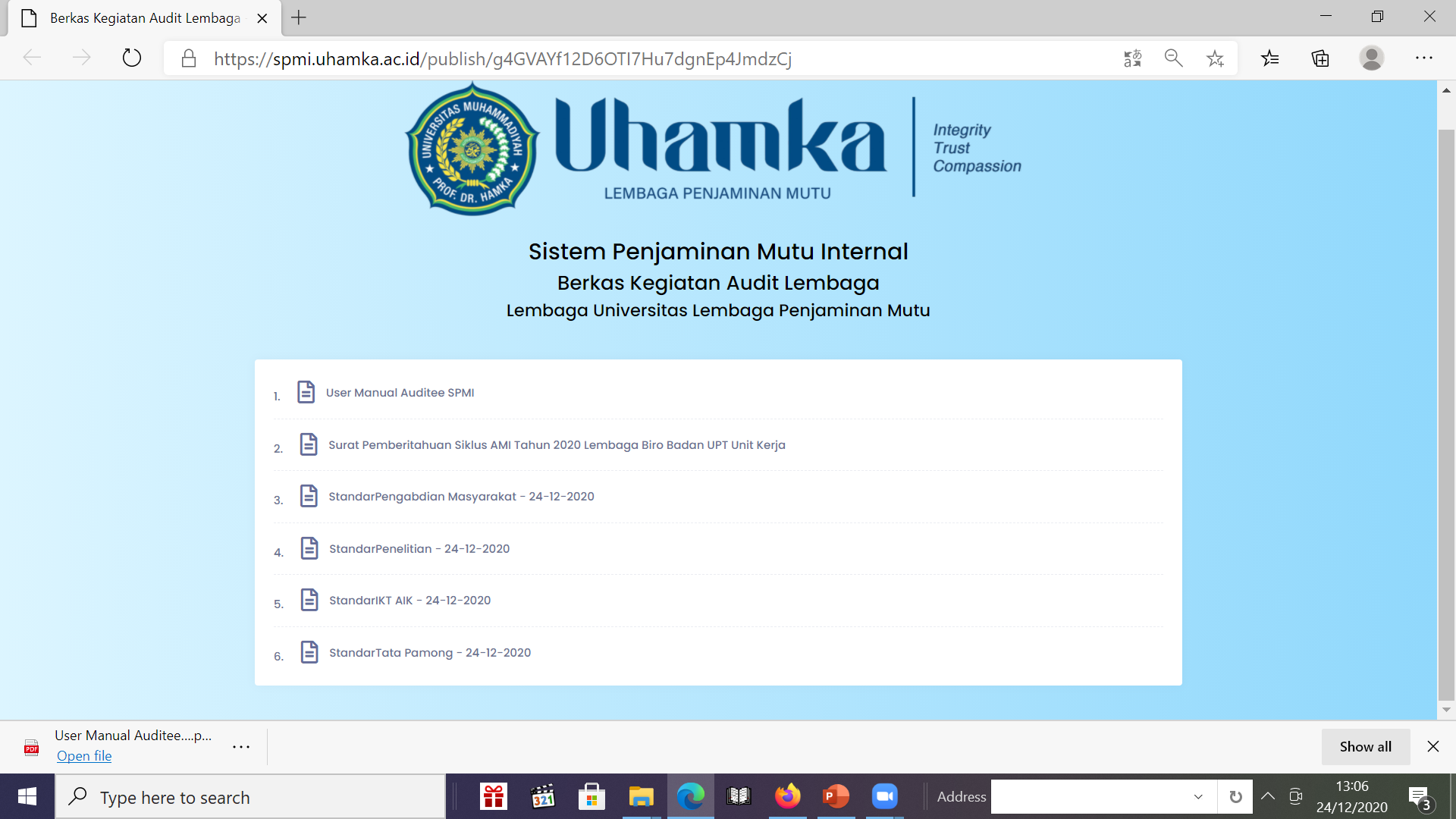